Modul 4
Dybdelæring – regneark B – Samarbeid
Mål
Målet med denne modulen er at dere skal få erfare hvordan man kan utnytte de dynamiske egenskapene i et regneark til å oppnå dybdelæring.
Tidsplan for denne økta
Oppsummer forarbeidet i grupper
15 minutter
Momenter fra forarbeid
Les gjennom notatene fra forberedelsen før dere setter dere sammen i grupper med tre – fire deltagere.

Del momentene fra forberedelsen med hverandre.
Bli enige om tre punkter som er sentrale for at arbeid med regneark kan føre til dybdelæring.
Oppsummering
Del punktene fra gruppearbeid i plenum.
Diskuter dere fram til noen punkter som hele kollegiet kan samle seg om.
Disse punktene skal danne kjernen i aktiviteten som dere skal planlegge og gjennomføre med elevene.
Faglig påfyll
20 minutter
Kjennetegn for dybdelæring og regneark
Fortsett i gruppen:
Bruk notatene fra forarbeidet og momentene fra diskusjonen og fyll ut den utdelte tabellen.

Individuelt: 5 minutter
Gruppe: 10 minutter
Plenum: 10 minutter
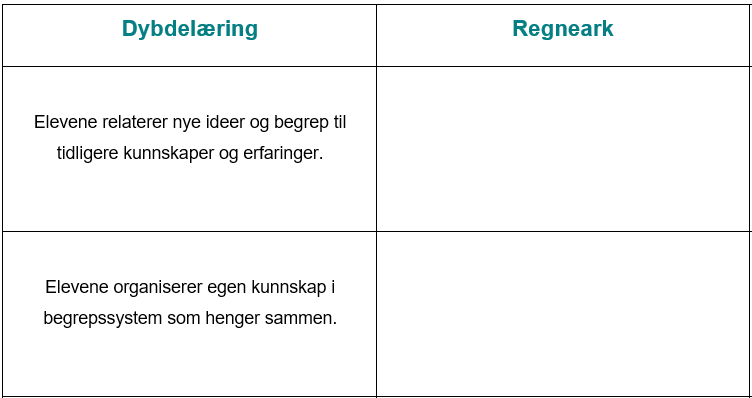 På neste side er det satt opp et forslag på sammenhenger.
Sammenlign forslaget med det som dere har notert og diskuter.
Aktivitet: Statistikk fra SSB om bruk av snus
30 minutter
Blanke ark
Elever skal starte med et tomt regneark
Den ekstra tiden som trengs for å lage et eget regneark vil i neste omgang kunne utnyttes i andre sammenhenger. 
Verktøykompetanse og matematikkforståelse utvikles best når de utvikles samtidig.
Finne tema og tall
I aviser finnes det mange gode tabeller og diagrammer som kan danne et utgangspunkt for videre undersøkelse.
I Statistikkbanken fra Statistisk sentralbyrå (SSB) kan man selv lage tabeller som kan brukes til undersøkelser.
Snusbruk blant ungdom
Tallene vi bruker i oppgaven er hentet fra denne siden:
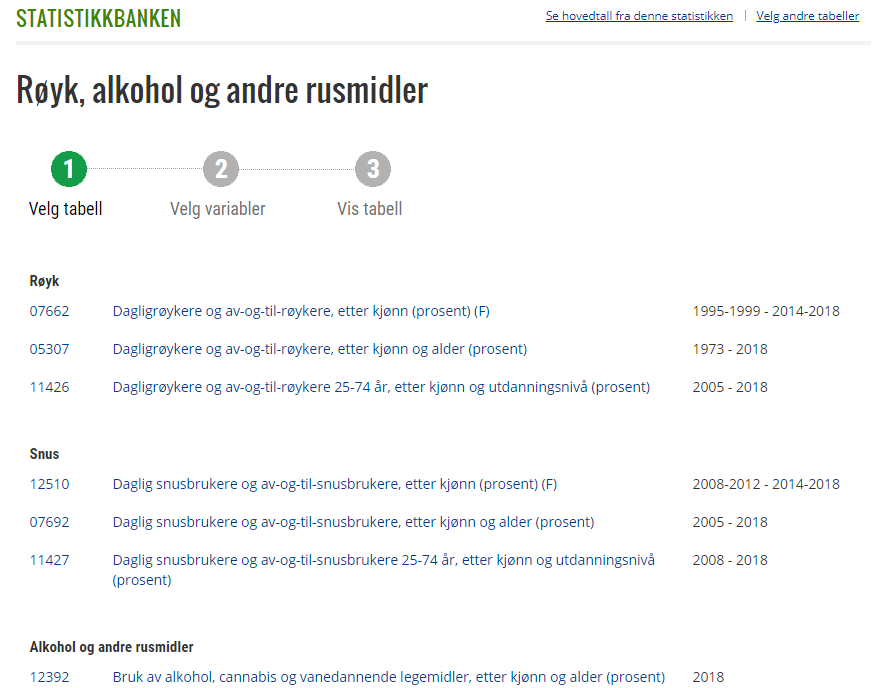 Endring i bruk av snus fra 2005 - 2018
Bruk tabellen
Fortsett å arbeide i grupper: 
Hvordan vil dere utnytte tabellen med det formål at elevene skal bruke regneark til å arbeide med forståelse av sammenhenger mellom tabell, diagram og funksjon?
Bruk både Excel og regneark på GeoGebra.
Forslag til arbeid med tabellen
På de neste sidene ser dere noen forslag til hvordan vi kan arbeide med regneark.
Å lage tabeller, diagrammer, funksjoner etc. er bare et første skritt i å løse en oppgave. 
Når elevene arbeider med regneark er det viktig at de skriver et tekstsvar med:
Observasjon
Konklusjon med begrunnelse
Overføre tabellen til Excel
Å overføre tabellen og lage diagrammer er grunnleggende for arbeid med regneark.
Sammenligning av 2008 og 2018
Sektordiagrammer er egnet til sammenligning av situasjoner.
Her vist med bruken av snus hos menn og kvinner i to ulike år. 
Andelen av kvinner som bruker snus var mye større i 2018 enn i 2008.
Hva skjer, hvis…
Sette inn trendlinjer
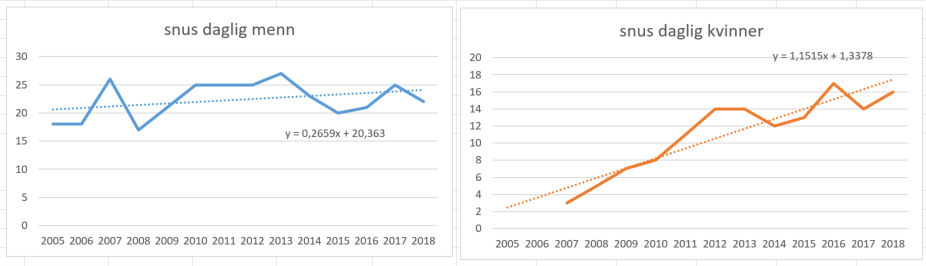 Trendlinjen og formelen viser at snusbruken øker hos begge kjønn, men mest blant kvinner.
Hva betyr det at trendlinjer krysser hverandre?
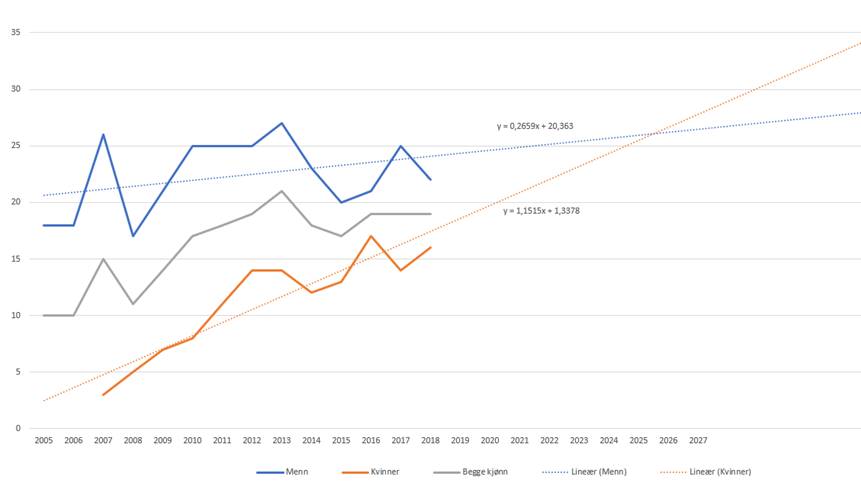 Med hjelp av en kalkulator kan man finne skjæringspunktet til trendlinjene.
Det viser at det i løpet av 2026 vil være en større prosentandel kvinnelige snusere.
Regresjon med GeoGebra
I GeoGebra er regresjonslinjene funksjoner. 
Skjæringspunktet viser at det i løpet av året 2025 vil være flere kvinner enn menn som bruker snus, hvis utviklingen fortsetter
Hvorfor er ikke uttrykkene like?
Excel starter først i 2007 med å tegne et diagrammet for kvinner. For året 2006 mangler det tall og tallet for 2005 blir ikke tatt med. 
I GeoGebra blir det for kvinner tatt utgangspunkt i en tabell uten år 2006.
Sammenlign Excel og regnearket i GeoGebra
Excel er kanskje det mest brukte regnearket i skolen. 
Det kan være en fordel å bli kjent med regnearket i GeoGebra.
Sammenlign disse to regnearkene, fordeler og ulemper.

Diskuter i gruppen
Excel                             GeoGebra
Enkelt å rette opp feil
Visuelt
Mange typer diagrammer er lett tilgjengelig
Lett å navngi diagrammer
Trendlinjer kan ikke brukes til videre arbeid
Man må bruke formelen til trendlinjen for videre arbeid
Enkelt å rette opp feil
Regresjon gir funksjoner som kan brukes på vanlig måte i Grafikkfelt
Lett å finne nye verdier i Grafikkfelt både x-verdier og y-verdier
Få muligheter til diagrammer
Oppsummering
Excel er best egnet til oppgaver om økonomi og statistikk og som inneholder diagrammer
Regnearket i GeoGebra er best egnet til oppgaver der man skal finne matematiske sammenhenger (for eksempel figurtall eller prognoser).
Planlegg egen undervisning
45 minutter
Dybdelæring med regneark
Forbered en undervisningsøkt der dere bruker regneark.
Start med et tomt regneark.
Bruk formler slik at regnearket blir dynamisk.
Dere kan ta utgangspunkt i en tabell fra SSB, bruke et eksempel fra artikkelen eller noe annet. 
Bruk gjerne undervisningsnotatet til planleggingen.
Refleksjonsspørsmål
Etter å ha gjennomført undervisningen skal du reflektere over:

Hvilke elementer fra planleggingen fungerte spesielt godt og hva må du eventuelt arbeide videre med. 
Var det de tekniske eller de matematiske utfordringene som eventuelt hindret elevene i å komme fram til en løsning?
Utfordret opplegget elevene på prinsippene for dybdelæring?
Modul 4
Dybdelæring – regneark D – Etterarbeid
Mål
Målet med denne modulen er at dere skal få erfare hvordan man kan utnytte de dynamiske egenskapene i et regneark til å oppnå dybdelæring.
Tidsplan for denne økta
Erfaringsdeling etter utprøving
30 minutter
Oppsummering i gruppen
Les gjennom notatene dine før dere setter dere sammen i gruppen fra forberedelsen.
Del og diskuter:
Hvilke elementer fra planleggingen fungerte spesielt godt og hva må du eventuelt arbeide videre med. 
Var det de tekniske eller de matematiske utfordringene som eventuelt hindret elevene i å komme fram til en løsning?
Tok elevene i bruk de dynamiske egenskaper som formler, cellereferanser osv.?
Utfordret opplegget elevene på prinsippene for dybdelæring?
Hvordan kan bruken av regneark være til hjelp i arbeidet med dybdelæring?
Noter 2 – 3 punkter som dere vil dele i plenum.
Oppsummering
20 minutter
Oppsummering i plenum
Det kan være fint å ha noen eksempler fra gjennomføringen tilgjengelig. 
Hver gruppe oppsummerer kort punktene fra gruppearbeidet.
Presenter innholdet i opplegget som er gjennomført.
Hvordan utfordret opplegget elevene på prinsippene for dybdelæring?

Gi hverandre tips til endringer.
Veien videre til neste modul
10 minutter
En gang til eller videre …..?
Bli enige om dere vil gjøre en ny utprøving av et opplegg med regneark

eller om dere vil gå videre til neste modul:

Dybdelæring – programmering:
Gjør A – Forarbeid før dere møter til B – Samarbeid
Lykke til videre
Kilder
Statistikkbanken, Statistisk sentralbyrå, https://www.ssb.no/statbank/list/royk/